Access to Core Instruction with Accommodations
Anika Chambers
TDOE Special Education Programs
© 2022 Tennessee Department of Education
Agenda
You will be able to support teachers to:
identify access points and scaffolds within high-quality instructional materials;
differentiate between an accommodation and modification;
identify appropriate use of an accommodation; and
incorporate accommodations into instruction.
What is equity and how do we ensure this happens for all students?
Access
EQUITY
Providing various levels of support and assistance based on specific needs or abilities with freedom from bias or favoritism
EQUALITY
Providing the same level of opportunity and assistance to all segments of society
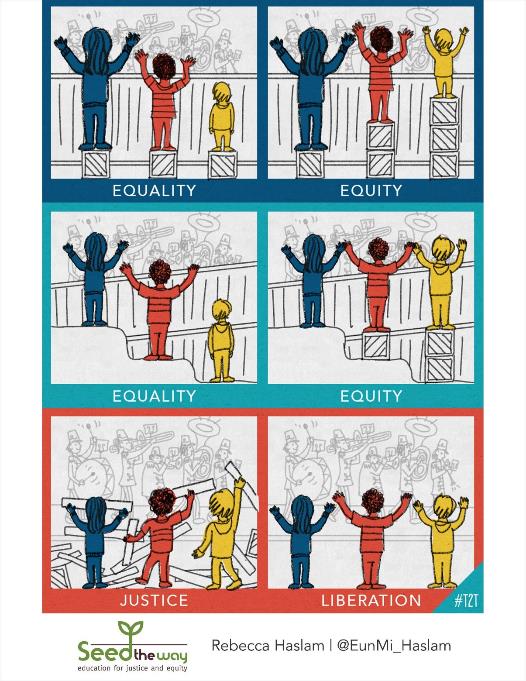 “Educational equity means that every child receives whatever she/he/they need to develop to her/his/their full academic and social potential and to thrive, everyday.”
Elena Aguilar, Coaching for Equity
Access to Instruction
All students should be engaged in grade level content that is of high-quality, meaningful and aligned to standards.
Individualized accommodations and/or modifications
Strategies that support all students
Access and participation in instruction
In order to ensure ALL students have access to grade level content, it takes…
strong core instruction that is inclusive of all learners, where all students are given the opportunity to access grade-level instruction, and high-quality instructional materials have multiple access points so all learners can maximize their grade-level learning opportunities.
To improve student outcomes and future success in post-secondary opportunities, all students, including student with unique learning needs, must have access to high-quality instruction and HQIM.
This greater access to flexibility in how curriculum and instruction are delivered, and multiple options in the way students can respond to instruction for demonstrating their knowledge should reduce the need for singling out individual students to provide accommodations.​
All Students
IEP, 504, ILP
Access Points
Annotations within high-quality instructional materials that help teachers determine additional supports for students within the lessons to ensure they can fully engage (e.g., pre-teach vocabulary, additional practice, alternative writing tools, etc.).
Instructional Scaffolding
The support structure may take one of many forms:
Tools - graphic organizers, sentence frames, bookmarks, concept maps, realia, visuals, etc.
Peer Interactions – pair share, peer tutoring/feedback, etc.
Teacher interactions – assessing and advancing questions, wise feedback, etc.
Exercises – routines, self-evaluation or reflection, visualization, etc.
Scaffolds respond to evidence (not assumptions) of individualized needs and assets to clear the path to learning. If evidence supports entire class needing a scaffold, then it may be applied whole-group while still meeting the criteria of being student-specific.
Scaffolds function as temporary supports that are strategically removed over the course of the lesson, unit, or year to foster independent learning.
Scaffolds provide students with a pathway to experiences that build competence and confidence with grade-level content.
The purpose of an instructional scaffold is for students to maximize their time grappling productively with complex grade-level content, which means the scaffold must minimize anticipated, student-specific barriers to learning, such as interference from non-essential content or other cognitive distractions.
[Speaker Notes: 5 min.

Notice and Wonder

Framing:
Language matters, so our exploration of strong instructional scaffolding begins by recognizing instructional scaffolding as both a NOUN (the scaffolding as an observable thing) and a VERB (scaffolding as an intentional action in the planning process and implementation). The table below offers a simple definition and an explanation of the critical features of the noun form.

Notes:

Remember - grade-level work is a critical resource for student success, and research continues to show that remediation focused on mastering below-grade level content before providing access to grade-level content is ineffective as a strategy for academic growth and achievement.]
Analyze HQIM for Access Points & Scaffolds
Use the Unit Prep Protocol/Lesson Prep Protocol to identify embedded access points in your HQIM.
Identify scaffolds needed for the specific lesson/unit for students in the class.
What are the grade-level expectations of this standard, complex text, and/or task? 
What prerequisite knowledge/skills (including those related to language) are needed in order to access the new learning?
Which content might require instructional scaffolds for access?
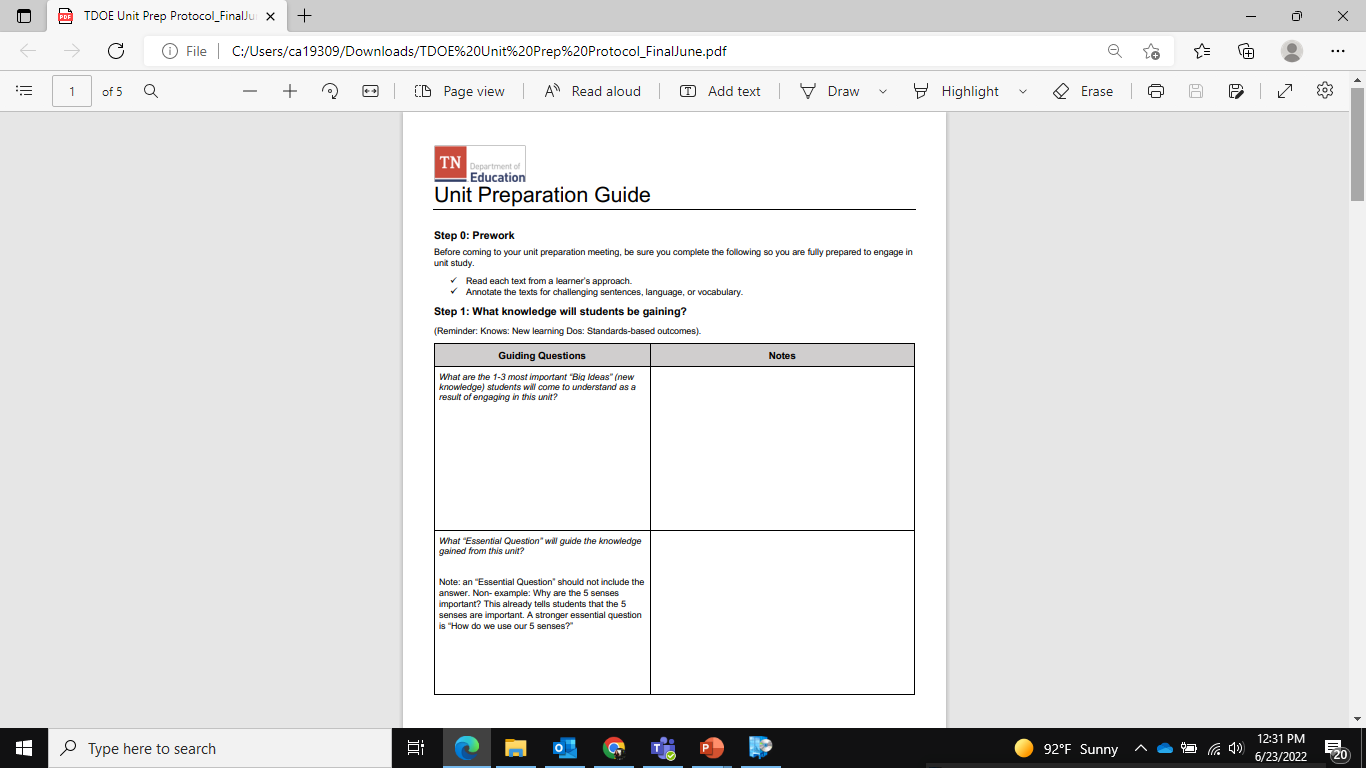 [Speaker Notes: In the chat, how do you think collaboration between special and general education benefit identifying access points and scaffolds?]
Supporting general education teachers knowledge of accommodations and modifications
Accommodations and Modifications
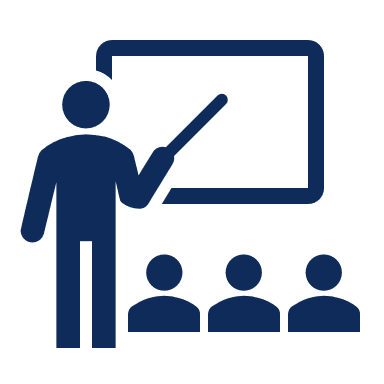 Accommodations change how the student accesses information, engages in learning, or demonstrates their knowledge.
Modifications change what the student is taught or expected to learn.
The least dangerous assumption would be that students are able to participate within the core curriculum without accommodations and/or modifications unless there is substantial student performance data indicating otherwise.
Accommodations
Source: TN Special Education Framework
Considerations for Accommodation Selection
Expect all students to achieve grade-level content standards
Review the student’s strengths
Review the student’s PLEPs and MAGs
Identify barriers to access for the student
Select accommodations as an IEP team that support the student’s current needs for access and participation
*Accommodations should provide access so the student can accurately reflect their current level of knowledge and mastery. 
Administer accommodations during instruction and assessment as appropriate
Evaluate and improve accommodation use by talking to the student
Considerations for Accommodation Selection
Modifications
Modifications are restrictive by nature and should be a last resort.
Students with modifications must still be provided access and participation within core instruction.
Changing what a student is taught has a long-term impact on the opportunity to graduate with a regular high school diploma. This further limits employment and college/technical school opportunities.
The least dangerous assumption would be that students are able to participate within the core curriculum without accommodations and/or modifications unless there is substantial student performance data indicating otherwise.
Impact of Modifications
State standards define the expected learning for each grade level. When the expectations are modified, the expected learning is reduced.
Expected grade-level learning
Modified expectations
Implications of Participation
Over time, the impact of modifications can increase.
The gap between grade-level expectations and the modified expectations increases annually.
Activity
[Speaker Notes: As a small group at your table, list these supports from least intensive to most intensive. 

The debrief will include a discussion on the fact that there is no single answer and each one has various levels of intensity depending on how you use it, and often, if we are not carefully planning, we can accidentally modify---which has HUGE implications. 

Not all of these are definitively accommodations. Many of these are part of an effective flexible classroom.]
Change learning expectations, both what is taught and what is expected
Have a long term impact on the opportunities a student can access during and beyond school
Provide access to instruction and assessment
Are highly restrictive and should be used as a last resort
Do not ensure proficiency on assessments
Do not disqualify access and participation within core instruction
Are needed for access both in the classroom and on assessments
Do not reduce learning expectations
The least dangerous assumption would be that students are able to participate within the core curriculum without accommodations and/or modifications unless there is substantial student performance data indicating otherwise.
How do teachers implement accommodations?
Steps to Implementing Accommodations
Teachers are required to provide accommodations outlined within a student’s individualized education program (IEP). Below are a few steps to help teachers ensure students have access to instruction and assessments through their required accommodations.
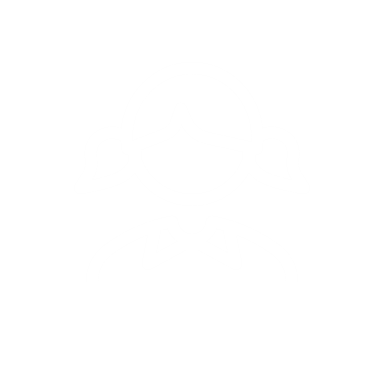 Become familiar with each student’s accommodations
Plan to implement accommodations
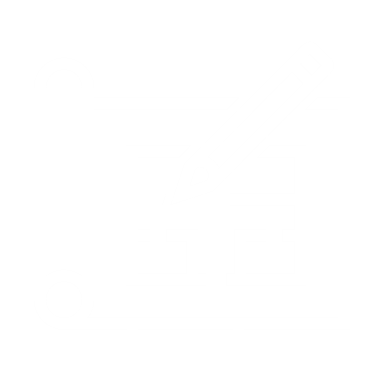 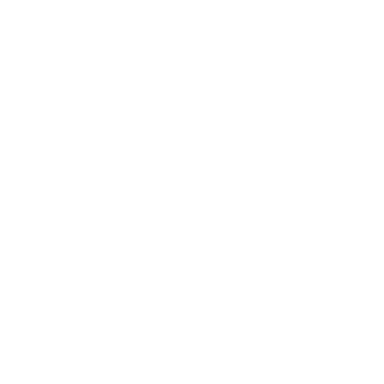 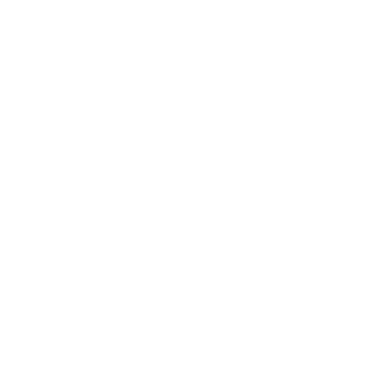 Collaborate and communicate
Be a continuous learner
Become Familiar with Each Student’s Accommodations
Know the student’s strengths and weaknesses
Ask questions to learn the why behind the accommodations
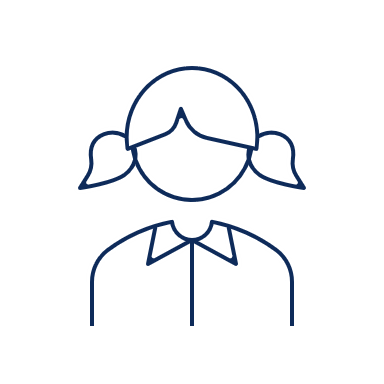 Review the student’s IEP or 504 plan
Talk to the child, their parents, and their special education teacher(s)
Start with “Why”
As classroom teachers, knowing why an accommodation was chosen is a key step in understanding how to apply that accommodation. 

Here are some ways to find the why:
Read through the full IEP
Read the prior written notice (PWN)
Ask the case manager for more information
Activity
Each of the following students has an accommodation for preferential seating. Where would you place each of these students in the classroom?
Sally has ADHD and struggles to sit at a desk. She focuses better when she can remain standing.
Lucy likes to socialize during class. She is a distraction to herself and others.
Ethan struggles to copy from the board. He also needs redirection.
Start with “Why”
A student has preferential seating as one of their accommodations. This accommodation is vague and could mean many different things.
It might mean...
the student is easily distracted and needs to be placed up front to limit distractions.
the student may need fidgets, which have been known to disrupt peers, so their seating must be strategic.
the student may need frequent standing breaks so their seat may need to be to the side or back of the class to minimize interruptions.
Knowing the why behind the accommodation ensures the accommodation is appropriately implemented.
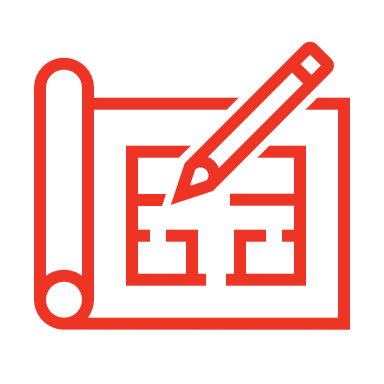 Plan to Implement Accommodations
Learn about each student’s accommodations and/or equipment needs (e.g., software, devices).
Create a classroom environment (e.g., seating arrangement) that supports the use of the successful use of the student’s accommodations and/or devices without excluding the student from the class.
Allow students time to practice using new accommodations to become proficient. Start with familiar content so they are not struggling to learn new information at the same time they are learning to use new accommodations.
Be aware that students using accommodations might require more or less time to complete instructional tasks.
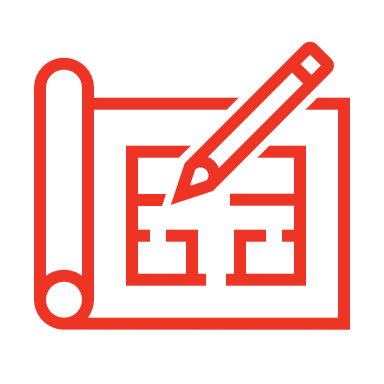 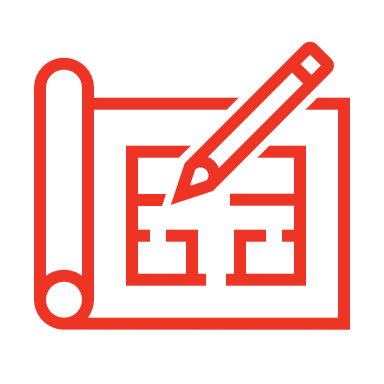 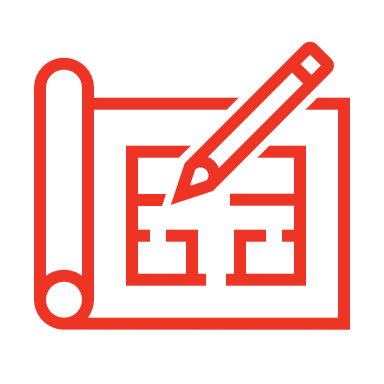 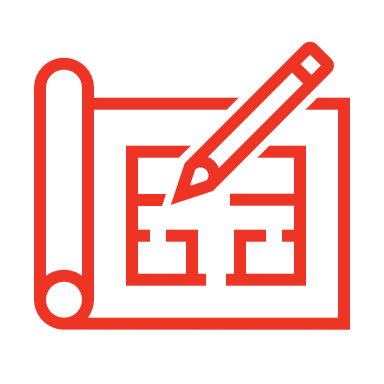 Source: IRIS Center
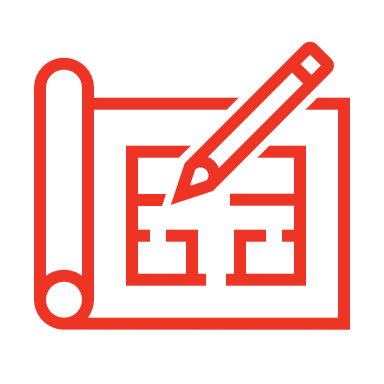 Plan to Implement Accommodations
Recognize that changing demands throughout the school day might mean that a student’s accommodations differ from one class setting to the next.
Be aware of how the student perceives the recommended accommodations (e.g., does your student think his accommodation is useful, embarrassing?).
Monitor the student’s progress regularly because needs can change over time.
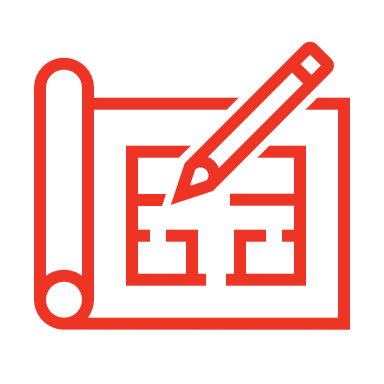 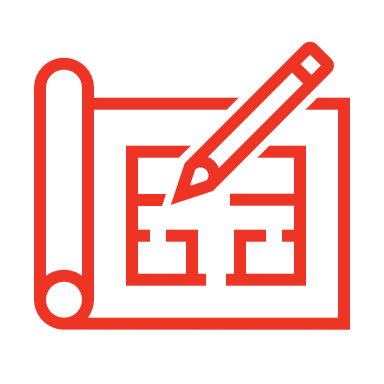 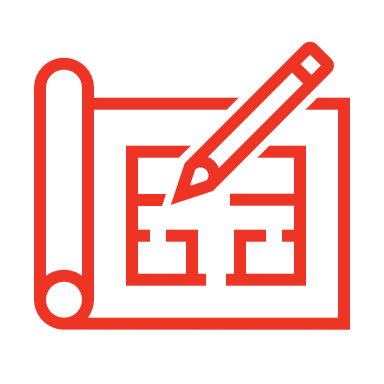 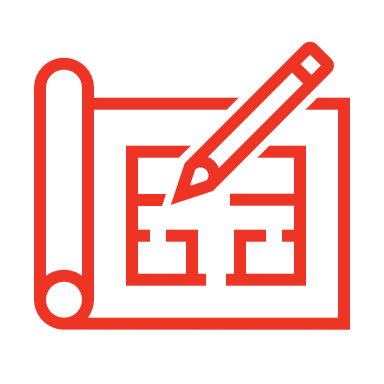 Source: IRIS Center
Collaborate and Communicate
Collaborate and communicate with individuals to learn more about a student’s individualized education program, a student’s accommodations,  or about special education in general. 
This might look like a:
Student
Families
Special education teacher
Speech-Language or related service provider
School psychologist
School counselor
School leaders
District special education supervisors
Be a Continuous Learner
Attend trainings about accommodations to understand specific policies and guidelines for your state (e.g., guidelines for testing accommodations).
Read professional journals.
Visit reputable Websites:
Federally funded centers (e.g., National Center for Educational Outcomes)
Advocacy groups (e.g., National Center for Learning Disabilities)
Source: IRIS Center
Effectiveness of Accommodations
Throughout the year, the IEP team should be determining the effectiveness of a student's accommodation using data collection such as:
Formative assessments given with and without an accommodation
Teacher observation of student use of accommodation

Asking if the accommodation is providing access by reducing/mitigating the effects of a student's disability
Brainstorm
What opportunities are there for general education and special education to attend professional development together?

What supports might you offer to ensure accommodations are implemented appropriately?
Summary
You will be able to support teachers to:
identify access points and scaffolds within instructional materials;
differentiate between an accommodation and modification;
identify appropriate use of an accommodation; and
incorporate accommodations into instruction.
Contact Information
Anika Chambers
Academic Intervention and Enrichment Coordinator
Anika.Chambers@tn.gov
FRAUD, WASTE, or ABUSE
Citizens and agencies are encouraged to report fraud, waste, or abuse in State and Local government.

NOTICE: This agency is a recipient of taxpayer funding. If you observe an agency director or employee engaging in any activity which you consider to be illegal, improper or wasteful, please call the state Comptroller’s toll-free Hotline:

1-800-232-5454

Notifications can also be submitted electronically at:

http://www.comptroller.tn.gov/hotline
36